Transition economies:observership and accession to the GPA
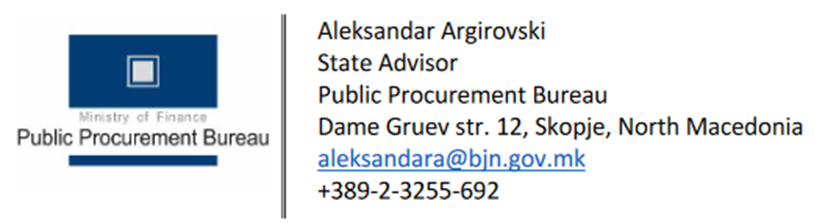 Why GPA?
North Macedonia’s road to GPA
North Macedonia’s road to GPA
In February 2017 North Macedonia submitted its application for membership
In addition to the application, we submitted the Answers to the Check List of Issues and relevant regulation
Technical assistance from EBRD
The Government established working group composed of the Public Procurement Bureau (lead), Ministry of Economy (in charge of WTO affairs), Ministry of Foreign Affairs and Government representatives
North Macedonia’s road to GPA
During the second half of 2017 we drafted the initial market access offer, following the Montenegrin approach and mirroring EU market coverage
The initial offer was submitted in early 2018
There were over 10 rounds of negotiations until the offer was finalized and accepted by the Parties
North Macedonia’s road to GPA
What negotiations mean?
Negotiations are two-fold:
Compliance
Market access
Under compliance, Parties check if the acceding country meets the conditions set forth in the GPA itself and they  get acquainted with the regulatory framework of the acceding country. This is done through the Check List of Issues
Market access if the offer made by the acceding country for opening its procurement market to other parties. It is comprised of seven Annexes
Market access offer
What is the offer made of?
Annex 1
Annex 2
Annex 3
Annex 4
Annex 5
Annex 6
Annex 7
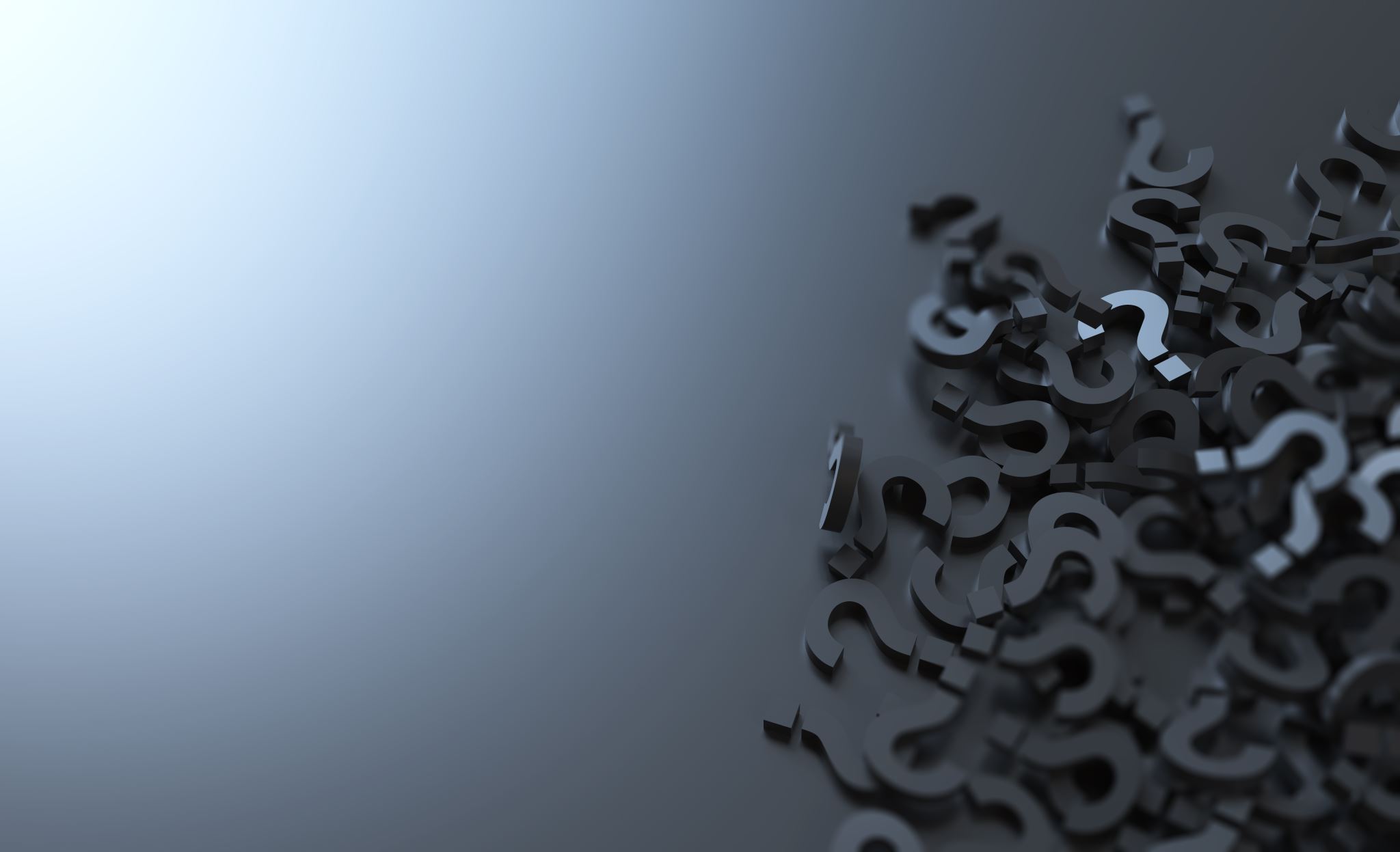 Any Questions?